Organizator
Certyfikat Uczestnictwa
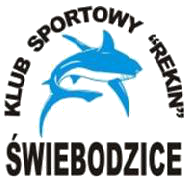 ……………………………………………………….
za udział w sztafecie
100 Basenów na 100-lecie
Odzyskania Niepodległości
Patronat honorowy
Partner
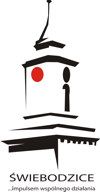 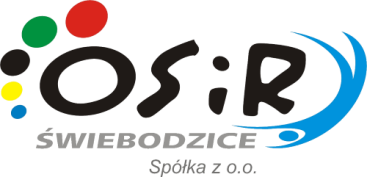 Burmistrz Miasta
Świebodzice, 11 listopad 2018 r.